Corso di 
Organizzazione Aziendale
e Sistemi Informativi
Anno Accademico 
2017-2018
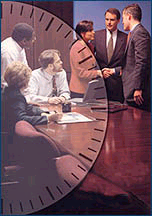 LE TEORIE CLASSICHE
La visione meccanica
La visione organica
Le teorie contingenti
La visione neo-istituzionalista
LA SCUOLA “CLASSICA” DELL’ORGANIZZAZIONE
FREDERICK W. TAYLOR (1856 - 1915)

HENRY FAYOL (1841 - 1925)

MAX WEBER (1864 - 1920)
VISIONE MECCANICA -
L’organizzazione come … macchina
ORGANIZZAZIONE SCIENTIFICA DEL LAVORO TAYLOR (1900)
Lo studio scientifico del lavoro esprime la necessità
 di individuare nella varietà dei metodi di lavoro
 la modalità ottima
Per massimizzare la produttività
TAYLOR: I PRINCIPI DELL’ORGANIZZAZIONE 
SCIENTIFICA DEL LAVORO
studio scientifico dei migliori METODI DI LAVORO 
divisione del lavoro in operazioni elementari (c.d. “parcellizzazione”)
massima specializzazione dei lavoratori
standardizzazione di utensili e operazioni

SELEZIONE, ADDESTRAMENTO, determinazione della RETRIBUZIONE dei lavoratori su basi scientifiche
 intima e cordiale COLLABORAZIONE tra capi e lavoratori
MODELLO ORGANIZZATIVO OTTIMO (principio dell’ “one best way”)
LE LINEE GUIDA DEL TAYLORISMO
Studio del lavoro,
Divisione del lavoro,
Specializzazione,
Unicità del comando,
Ampiezza del controllo.
WEBER: L’ORGANIZZAZIONE BUROCRATICA
BUROCRAZIA = apparato amministrativo per l’esercizio
dell’AUTORITÀ LEGALE-RAZIONALE
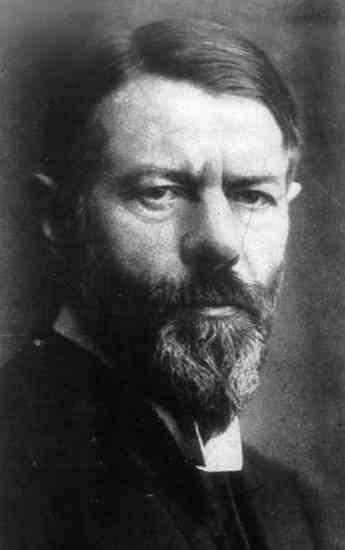 Autorità 
LEGALE
si basa sulla POSIZIONE GERARCHICA
+
Autorità
 RAZIONALE
si fonda sulle CONOSCENZE TECNICHE
=
Autorità
 BUROCRATICA
SISTEMA MECCANICO
Netta separazione di compiti e funzioni tra unità
Marcata formalizzazione di compiti, pratiche di lavoro, responsabilità
Importanza rilevante della gerarchia
Prevalenza di relazioni gerarchiche verticali e di metodi autoritari di comando e coordinamento
Norme e regole di obbedienza ai superiori
Indipendenza dell’organizzazione dall’ambiente esterno
I LIMITI DEL MODELLO MECCANICO
Effetti disumanizzanti e 
demotivanti sui dipendenti
Resistenza 
 nell’adattarsi 
a un ambiente
 mutevole
Effetti non previsti e 
non desiderati
Comportamenti rituali
 e chiusi all’innovazione
LA SCUOLA DELLE RELAZIONI UMANE MAYO (1932)
Gli studi dello psicologo di origine australiana Elton Mayo hanno messo in evidenza la natura sociale del lavoro. 
L'esperimento Hawthorne si compone di due ricerche, svoltesi presso gli stabilimenti della Western Electric Company nel periodo compreso tra il 1927 e il 1932: 
La prima ha coinvolto sei ragazze addette al montaggio di relais nella sala-prova (test-room); 
La seconda è stata condotta su una squadra di quattordici operai addetti alla posa dei fili.
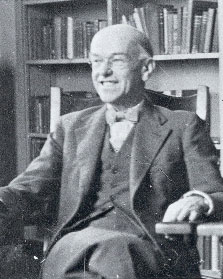 LA SCUOLA DELLE RELAZIONI UMANE
Conflitto tra la ‘logica dei sentimenti' dei lavoratori e la ‘logica dell’efficienza’ dei manager 
I principi fondamentali della Scuola delle Relazioni Umane:
         - la motivazione del lavoratore,
         - i sentimenti del lavoratore,
         - l’importanza del gruppo,
         - le relazioni tra i lavoratori,
         - l’organizzazione informale,
         - il dialogo e l’ascolto dei dirigenti.
Aiutano ad aumentare il rendimento dei lavoratori e a ridurne l’assenteismo
[Speaker Notes: Esperimento Hawthorne-]
LA SCUOLA DELLE RELAZIONI UMANE
I  lavoratori spesso agiscono o reagiscono come membri di un GRUPPO
I comportamenti e la produttività dei lavoratori sono influenzati dal soddisfacimento di BISOGNI SOCIALI
L’appartenenza ad un gruppo comporta l’accettazione ed il rispetto di determinate REGOLE SOCIALI
All’interno dei gruppi si vengono ad affermare dei LEADER INFORMALI
RILEVANZA dell’ORGANIZZAZIONE INFORMALE
PROBLEMA del RAPPORTO tra ORGANIZZAZIONE FORMALE e INFORMALE
MODELLO ORGANICO
evidenza
limiti della
visione
meccanica
visione organica
(organizzazioni
come sistemi
viventi)
visione
        più ampia
   interdisciplinare
scoperta dell’impatto organizzativo
delle variabili individuali e sociali
SCUOLA DELLE RELAZIONI UMANE
TEORIE/VISIONI DELL’ORGANIZZAZIONE
VISIONE MECCANICA
taylorismo
burocrazia (Weber)
metafora: macchina
VISIONE ORGANICA
sistema socio-tecnico
sistema aperto
metafora: organismo vivente
CRITICA DEL PARADIGMA MECCANICO
Scuola delle Relazioni Umane
SISTEMA ORGANICO
Visione dinamica dei compiti
 Scarsa formalizzazione e concetto di responsabilità   diffusa
 Intense relazioni orizzontali
 Stile di direzione partecipativo
MODELLI MECCANICI e ORGANICI (Burns & Stalker)
SISTEMI MECCANICI	     SISTEMI ORGANICI
sistema di ruoli,
teamwork

tecniche e relazionali
(specializzazione contenuta)

problem solving,
miglioramento continuo

autocontrollo, contr. sociale
a supporto della gerarchia

prevalentemente
orizzontale/interfunzionale

ambiente dinamico,
problemi non ripetitivi

flessibilità/adattabilità
autonomia

conflitti di ruolo e intergruppo
progettazione delle
mansioni

tecniche
(elevata specializzazione)

esecuzione ordini,
conformità a standard

prevalentemente
di natura gerarchica

prevalentemente
verticale

ambiente stabile
problemi di routine

efficienza, prevedibilità,
bassa conflittualità

rigidità, scarsa reattività
focus su

competenze

comportamenti
attesi

controllo

coordinamento &
comunicazione

condizioni di applicabilità


vantaggi

svantaggi
L’ APPROCCIO CONTINGENTE
Cambiamento
Stabilità
ASSETTO                                               ASSETTO             
MECCANICO                                         ORGANICO
Le teorie contingenti postulano che non esiste una soluzione ottimale ai problemi organizzativi, ma si devono perseguire di volta in volta le scelte che “contingentemente” appaiono più appropriate
RAPPORTO AZIENDA-AMBIENTE
AZIENDA
ambiente OPERATIVO
(organizzazioni / individui con cui l’organizzazione
interagisce direttamente)
ambiente GENERALE
(contesto economico, politico, culturale,tecnico)
ALCUNE TEORIE POST CLASSICHE
Teorie fenomenologiche e cognitiviste: teoria della razionalità limitata (H. Simon)
Teorie evolutive (Chandler, Scott)
Teorie istituzionaliste
LE TEORIE FENOMENOLOGICHE E COGNITIVISTE
Studiano come gli individui si pongono nei confronti di un’organizzazione.
Considerano l’organizzazione come una realtà umana e sociale e non come un costrutto oggettivo, definibile a priori e misurabile con metodi ereditati dalle scienze naturali.
Secondo l’approccio fenomenologico, la realtà può essere intesa dall’uomo soltanto attraverso un processo di percezione, elaborazione e attribuzione di significato
L’approccio cognitivista si basa sulla Teoria della Razionalità Limitata (H. Simon – conoscenza incompleta delle alternative di azione e ricerca di soluzioni soddisfacenti)
20
[Speaker Notes: Esempio Partita di calcio]
TEORIA DELLA RAZIONALITÀ LIMITATA - HERBERT SIMON
21
LE TEORIE EVOLUTIVE
Due prospettive: selezione e adattamento

teorie della selezione: considerano l’organizzazione incapace di modificarsi (metafora dell’evoluzione in ambito biologico).
teorie dell’adattamento: collocano all’interno dell’organizzazione il motore del cambiamento, sottolineando la capacità di innovazione e di sviluppo dell’azione manageriale (metafora dell’evoluzione in ambito  sociale) (Chandler, Scott)
22
IL NEOISTITUZIONALISMO
L’organizzazione non è più intesa come il prodotto di un’attività razionale di progettazione ma come risultato dell’adattamento all’ambiente istituzionale (es. le aziende di un distretto industriale)
Il funzionamento delle organizzazioni si basa su regole, procedure amministrative e dispositivi istituzionali sedimentati nel tempo
L’essenza del fenomeno organizzativo è proprio l’esistenza di regole di comportamento condivise che orientano il comportamento dei soggetti (le istituzioni)
Le istituzioni sono modelli di comportamento che danno significato all’agire umano
ELEMENTI FONDAMENTALI DEL NEOISTITUZIONALISMO
Rilevanza dell’impatto dell’ambiente istituzionale sull’assetto organizzativo
Il contesto in cui operano le organizzazioni è composto da elementi culturali condivisi e sedimentati che funzionano come schema di riferimento per organizzare le attività
Processi di isomorfismo e convergenza
Le pressioni del contesto istituzionale tendono a produrre convergenza nei modelli organizzativi adottati
Resistenza al cambiamento
Le organizzazioni sono caratterizzate da inerzia al cambiamento (persistenza delle istituzioni)
I PILASTRI DELL’ORGANIZZAZIONE SECONDO IL NEO-ISTITUZIONALISMO
L’organizzazione è una combinazione di fattori tecnici e sociali influenzata dalle istituzioni.
ASSETTO ISTITUZIONALE
ASSETTO TECNICO
ASSETTO SOCIALE